Pohjois-Savon laaja hyvinvointikertomus ja -suunnitelma 2021-2025
Rukkasryhmän puolesta, 
Säde Rytkönen, 
sade.rytkonen@kuh.fi
30.9.2021
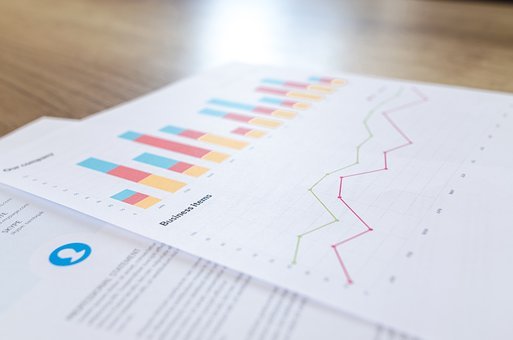 Pohjois-Savon HYTE-rakenne
Maakunnan poikkihallinnollinen HYTE-ryhmä
Kuntien edustus
Sairaanhoitopiirin ja maakuntaliiton edustus
Työterveyshuollon, järjestörakenteen ja apteekkien edustus
Kunta
PSSHP:n HYTE-tiimi
Hyvinvointitiedolla johtaminen
Kunnan hyvinvointitoimijat
Kunnan HYTE-ryhmä
Ehkäisevän mielenterveys- ja päihdetyön koordinaattori
Varhaiskasvatus ja opetus
EPT-ryhmä
Muut alaryhmät
Ehkäisevän mt- ja päihdetyön verkosto
Ehkäisevä mielenterveys- ja 
päihdetyö
Tekninen toimi
Riittävä toiminta- ja työkyky
Liikunta- ja kulttuuri
HYTE-koordinaattorien verkosto
Kunnan HYTE- ja järjestö- koordinaattori(t)
Tapaturmien, väkivallan ja turvattomuuden ehkäiseminen
Nuorisotoimi
Teemaverkostot
Osallisuuden vahvistuminen ja yksinäisyyden vähentäminen
LAPE-ryhmä
Jne…
Kunnassa toimiva järjestöfoorumi
Maakunnan järjestöneuvosto
Alueellinen edustus
Sairaanhoitopiirin terveydenedistämisryhmä
Alueellinen edustus
Mahdollinen perustason SOTE-kuntayhtymä
Maakunnan järjestöfoorumi
Järjestö
Järjestö
Järjestö
Työterveys-huolto / apteekit
Sairaanhoitopiirin palvelutuotanto
Sote-järjestämislaki 7 §: Hyvinvoinnin ja terveyden edistäminen hyvinvointialueella
Hyvinvointialueen on edistettävä asukkaidensa hyvinvointia ja terveyttä. Hyvinvointialueella on ensisijainen vastuu hyvinvoinnin ja terveyden edistämisestä siltä osin, kun tämä tehtävä kytkeytyy hyvinvointialueen muihin lakisääteisiin tehtäviin. 
Hyvinvointialueen on strategisessa suunnittelussaan asetettava hyvinvoinnin ja terveyden edistämiselle tavoitteet ja määriteltävä tavoitteita tukevat toimenpiteet. Sen on arvioitava ennakkoon ja otettava huomioon päätöstensä vaikutukset ihmisten hyvinvointiin ja terveyteen väestöryhmittäin. 
Hyvinvointialueen on nimettävä hyvinvoinnin ja terveyden edistämisen vastuutaho. 
Hyvinvointialueen - - - on raportoitava asukkaidensa hyvinvoinnista ja terveydestä, niihin vaikuttavista tekijöistä sekä toteutetuista toimenpiteistä aluevaltuustolle vuosittain. Lisäksi hyvinvointialueen on valmisteltava valtuustolle valtuustokausittain alueellinen hyvinvointikertomus ja -suunnitelma edellä mainituista asioista. 
Hyvinvointialue laatii hyvinvointikertomuksen ja -suunnitelman yhteistyössä alueen kuntien kanssa. Sen on julkaistava hyvinvointikertomus ja -suunnitelma julkisessa tietoverkossa.
24.10.2021
3
Mikä on hyvinvointikertomus ja -suunnitelma  Tiivis asiakirja, jonka laativat eri hallinnonalojen asiantuntijat yhdessä (myös järjestöt, srk, yritykset, kokemuksellinen tieto) ja se koostuu seuraavista osista:OSA1: ”kertomus”Tilastojen valossa yhteenveto hyvinvoinnin nykytilasta ja siihen vaikuttavista tekijöistä, painopisteiden ja tavoitteiden arviointia ja mitä toimenpiteitä tehty* Laajahvk: valtuustokauden ajalta tähän päivänOSA 2: ”suunnitelma” tulevalle valtuustokaudelleTavoitteet, toimenpiteet, vastuutahot ja resurssit sekä arviointimittarit hyvinvoinnin edistämiseksi, hyvinvointivajeiden korjaamiseksiOSA 3: Valtuustohyväksyntä ja toteuttaminenSuunnitelman hyväksyminen ja vieminen toteutukseen
Hyvinvointisuunnitelman tavoitteet pohjautuvat tietoon asukkaiden hyvinvoinnista
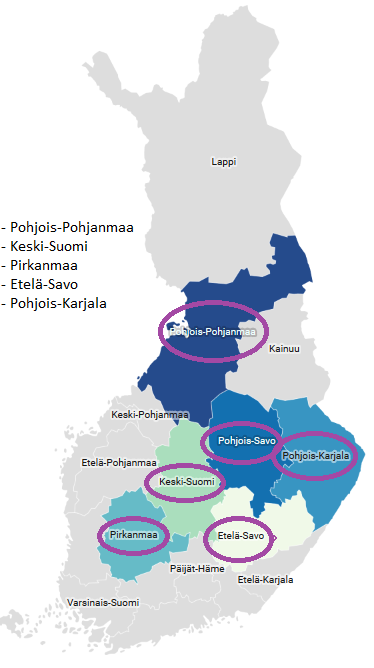 Indikaattoritieto kuntalaisten hyvinvoinnista ja terveydestä saadaan niistä tietokannoista, joista se on toistaiseksi mahdollista, mm.:
Sotkanet www.sotkanet.fi 
FinSote Kansallinen terveys-, hyvinvointi- ja palvelututkimus (entinen ATH) ww.terveytemme.fi/ath
FinLapset Lasten, nuorten ja perheiden terveys ja hyvinvointi
Kouluterveyskysely http://www.thl.fi/fi/tutkimus-ja-asiantuntijatyo/vaestotutkimukset/kouluterveyskysely
Tea-viisari https://www.thl.fi/fi/web/terveyden-edistaminen/johtaminen/tyokaluja/teaviisari
Esim. TEAkulttuuri tulokset
Kunnan /maakunnan omat indikaattorit ja tilastot – esim. nykytila.fi
Poliisin tilastot, Onnettomuusinstituutti OTI, 
Lasten ja nuorten ylipaino ja lihavuus (FinLapset-rekisteriseuranta - Terveytemme - THL)
Laadulliset kyselyt ja asiakaspalautteet – mm. kokemuksellinen hyvinvointikysely
.
Pohjois-Savon vertailumaakunnat

Etelä-Savo
Keski-Suomi
Pirkanmaa
Pohjois-Pohjanmaa
Pohjois-Karjala
Koko maa
Hyvinvoinnin tilan kuvaus eli koottu indikaattoritieto 
-> mikä hyvää
-> mikä kehitettävää 
	-> painopisteet ja 	tavoitteet 	seuraavalle 	valtuustokaudelle
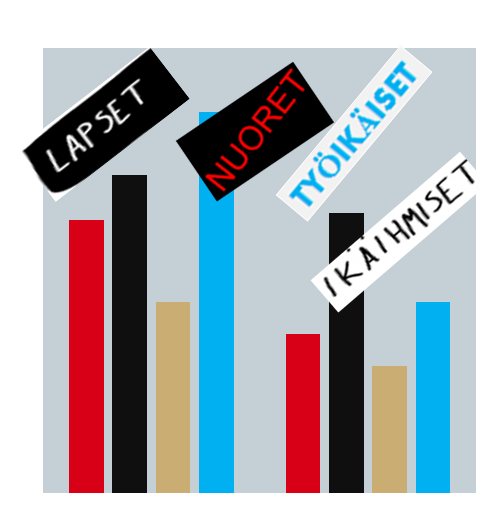 24.10.2021
Työikäiset
Vapaa-ajan liikuntaa harrastamattomia 20-64-v 19,9%, erityisesti matalan koulutustason omaavia                                             (Sotkanet 2018)
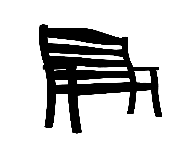 Mielenterveyden ja käyttäytymisen häiriöiden vuoksi työkyvyttömyyseläkettä saavat 25-64v oli 5,1%, (eniten) ja sairauspäivärahaa saaneita 31,2/ 1000, kasvussa (Sotkanet 2019)

Mielenterveyden avohoitokäynnit 18v+ (sis perusth ja erikossh käynnit), kasvussa 878,1/ 1000 asukasta (eniten) (Sotkanet 2019).
Kokee elämänlaatunsa hyväksi 57,5%, erityisesti keskitason koulutuksen omaavien parissa 63,1%. (Sotkanet 2019)

Itsensä yksinäiseksi kokevia 20-64v on 8,1%, vähiten. (Sotkanet 2018).

Psyykkisesti merkittävästi kuormittuneita työikäisiä on toiseksi vähiten 11,6%, erityisesti matalan koulutuksen omaavat 12,3% (Sotkanet 2018). 

Työkykynsä heikentyneeksi arvioivia on keskitason
koulutettujen parissa 24,1%. Mikä on vähän suhteessa vertailualueisiin (Sotkanet 2018). 

Yhä harvempi 3,0% 55-64v,  kokee saavansa riittämättömästi apua arkipäivän askareissa (FinSote 2018).
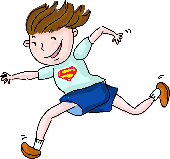 Tuki- ja liikuntaelin sekä sidekudosten sairauksien vuoksi työkyvyttömyys-eläkettä saavat 16-64v 1,9 (eniten), tosin laskussa  (Eläketurvakeskus 2019).
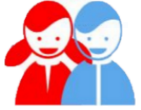 22 %                   17,5 %
Rattijuopumuksia / 1000 asukasta kohden 3,7 (Sotkanet 2019).
Päivittäin tupakoivia 20-64v 15,3%. (Sotkanet 2018)
THL:n sairastavuusindeksi, ikävakioitu 130 (huonoin), (Sotkanet 2016).
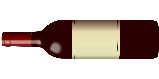 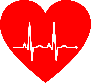 Poliisin tietoon tulleet huumausaineiden käyttörikokset/ 1000 asukasta, eniten, 3.8, kasvussa. (Sotkanet 2019)
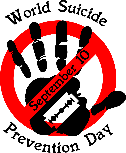 Itsemurhakuolleisuus / 100 000 asukasta kohden (eniten) 23,6 ja kasvussa (Sotkanet 2018)
Alkoholijuomien myynti asukasta kohden 100% alkoholina 7,5 l, eniten, kasvussa (Sotkanet 2020).
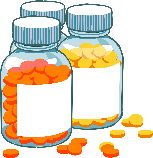 Työikäisistä 25-64-v.  depressiolääkkeistä korvausta saaneita 11,4 % vastaavanikäisestä väestöstä, eniten. (Sotkanet 2019).
Kohdunkaulakanavan syövän seulontoihin osallistuu 59.5%, huonoin, (Syöpärekisteri 2018)
Poliisin tietoon tulleet henkeen ja terveyteen kohdistuneet rikokset / 1000 asukasta kohden (2.eniten) kasvussa
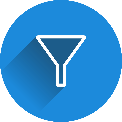 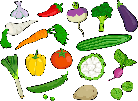 Matalan koulutustason omaavat syövät ravitsemussuositusten mukaisesti 23%, joka on huonoiten (23%) (FinSote 2018)
Vaikutusmahdollisuudet itseä koskeviin asioihin ja luottamus poliittisiin päätöksentekijöihin (Kokemuksellinen hyvinvointikysely 2021)
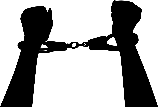 Työttömien terveystarkastuksia on tehty vähiten 1,8% (koko maa 5.2%) (Sotkanet 2019).
C-hepatiitti-infektioita paljon 28.5/100 000. (Sotkanet 2018)
Liikennevakuutuksesta korvattuja liikennevahingot kaikki yhteensä laskettuna Pohjois-Savossa 4399, kasvussa ja tuhatta asukasta kohden on 18.0. (OTI 2019)
27.4.2021 sade.rytkonen@kuh.fi
Pohjois-Savonhyvinvointitavoitteet 2021-2025
I Osallisuuden vahvistuminen ja yksinäisyyden vähentäminen
Lapset ja nuoret kokevat olevansa osa yhteisöjään
Kuntalaisia osallistavat ja vaikutusmahdollisuuksia lisäävät toimintatavat ovat käytössä
Kukaan ei koe itseään yksinäiseksi

II Vanhemmuus vahvistuu
Toimiva parisuhde
Vanhemmuustaidot vahvistuvat
Vanhempien oma jaksaminen vahvistuu

III Itsestä huolehtimisen ja terveellisten elintapojen edistäminen 
Ruokasuositusten mukaiset ruokatottumukset toteutuvat 
Tervehampaiset lapset ja nuoret 
Nuoret nukkuvat riittävästi
Terveyttä edistävä liikunta lisääntyy (erit. 2.aste, matalan koulutustason naiset, ikäihmiset)
Oppimistaidot vahvistuvat
Yhä useampi osallistuu kohdunkaulan syövän seulontoihin
Raskaudenkeskeytykset vähenevät
IV Mielen hyvinvointi ja riippuvuuksien ehkäisy
Mielenterveys vahvistuu (erit. lapset ja nuoret)
Alaikäiset nuoret ovat päihteettömiä
Nuorten huumekokeilujen ja –käytön ehkäisy (erit 2. asteen nuoret)
Työikäisten ja ikäihmisten päihteiden käyttö ja riippuvuuksien aiheuttamat haitat vähenevät 
Netin haitallinen käyttö vähenee (erit. nuoret)

V Tapaturmien ja väkivallan ehkäiseminen
 Ketään ei kiusata
 Kukaan ei koe seksuaalista häirintää tai ahdistelua
 Väkivaltaa tai sillä uhkailua ei sallita 
 Nuorten tekemät rikokset vähenevät 
 Liikenneonnettomuudet vähenevät 
 Kaatumistapaturmat vähenevät

      VI Hyte- resurssien, rakenteiden ja prosessien
      vahvistuminen 
HYTE-resurssit ja rakenteet vahvistuvat 
HYTE-prosessit vahvistuvat
Ennakkoarviointi päätöksenteossa
Painopiste: Mielen hyvinvointi ja riippuvuuksien ehkäisy